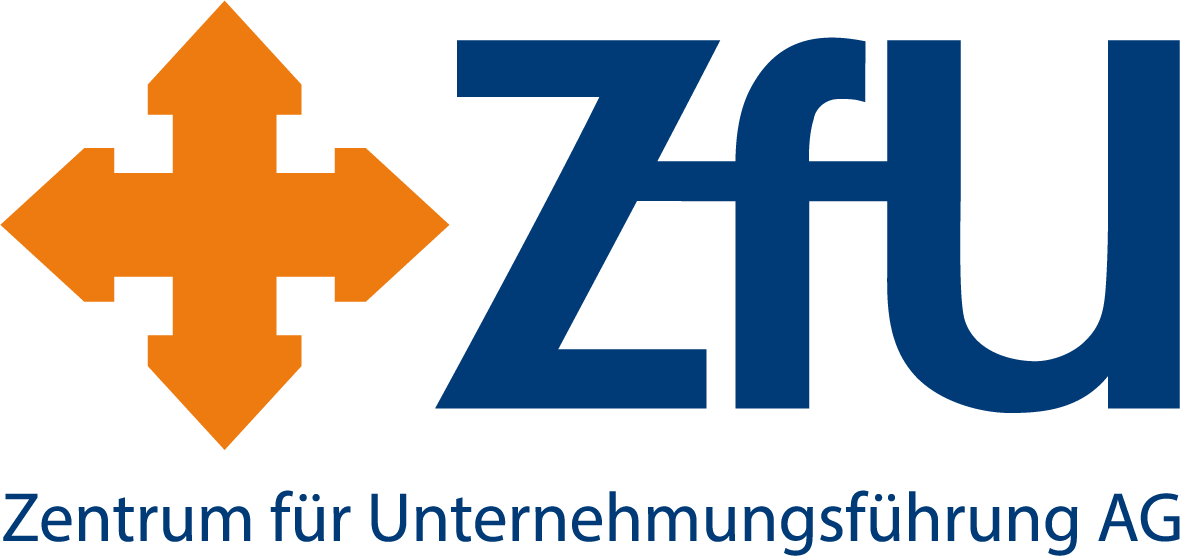 «PowerPoint VorlageNutzung für externe Zwecke»
03.06.2024
ZfU - Zentrum für Unternehmungsführung AG | zfu.ch
1
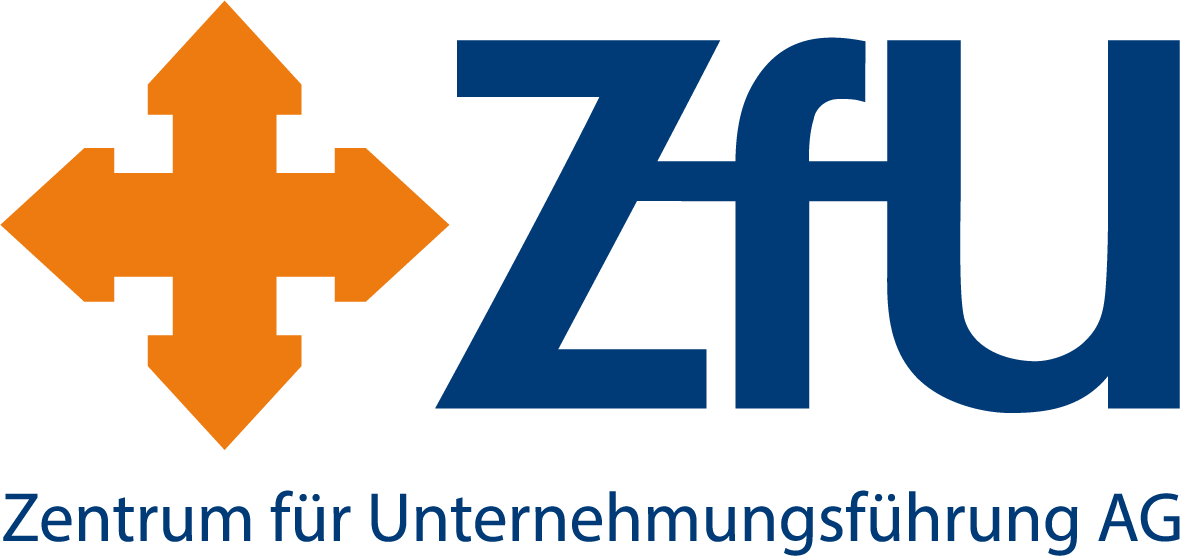 Überschrift: Calibri
Sonstiger Text: Calibri
Logo vom Dozenten/Kooperationspartner usw. darf nur auf der letzten Seite platziert werden
Testimonial-Boxen, orangene Hinweise sowie die „Lupe“ können ebenfalls verwendet werden
03.06.2024
ZfU - Zentrum für Unternehmungsführung AG | zfu.ch
2
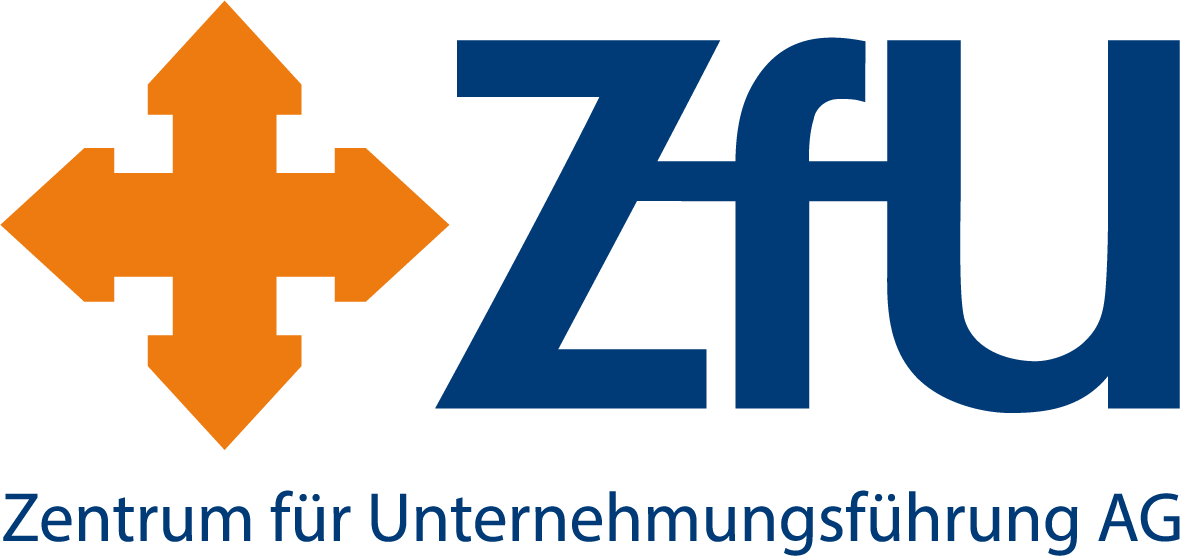 Special Vorlagen
Testimonials, wichtige Aussagen usw. können ebenfalls verwendet werden
Text abändern
Deutschlands einziger Management-	Guru, der diesen Titel wirklich 	verdient!
		Financial Times Deutschland
03.06.2024
ZfU - Zentrum für Unternehmungsführung AG | zfu.ch
3
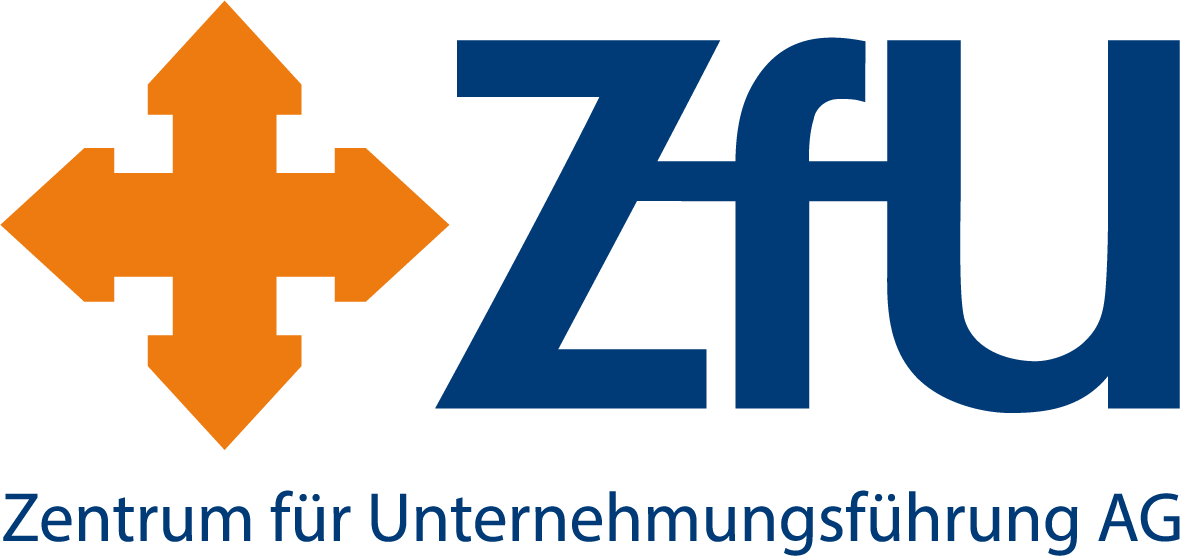 Special Vorlagen
Für wichtige Hinweise kann der orange Balken verwendet werde
Text abändern
ZfU – Klassiker
Über 1‘500 begeisterte Teilnehmer
03.06.2024
ZfU - Zentrum für Unternehmungsführung AG | zfu.ch
4
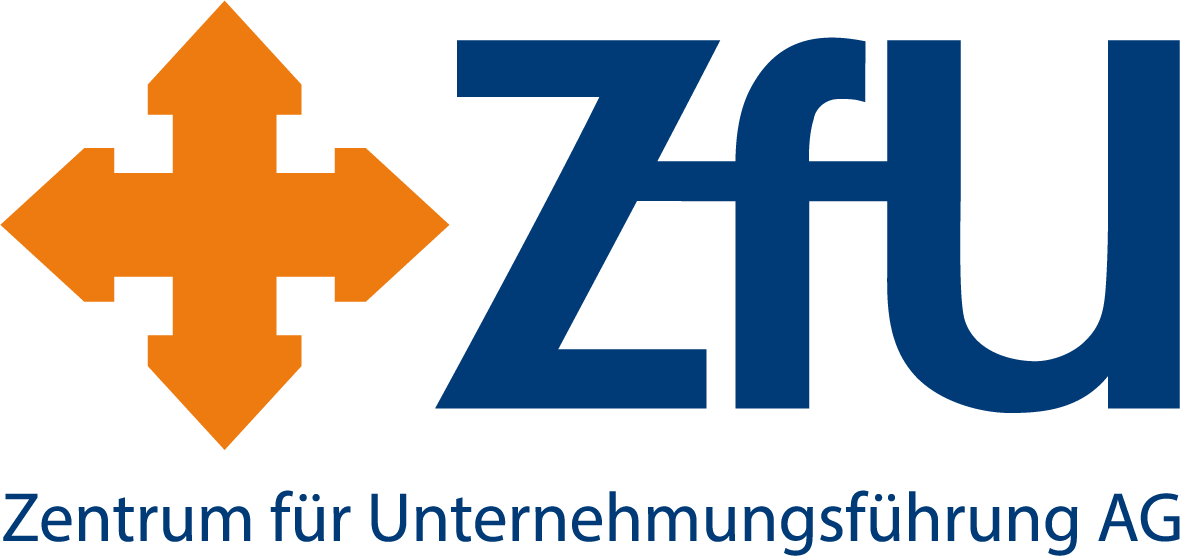 Special Vorlage
Die Lupe für Hinweise auf unserer Website o.ä. kann ebenfalls eingesetzt werden
Text abändern
Das vollständige Programm finden Sie auf         www.zfu.ch/seminare/
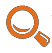 03.06.2024
ZfU - Zentrum für Unternehmungsführung AG | zfu.ch
5
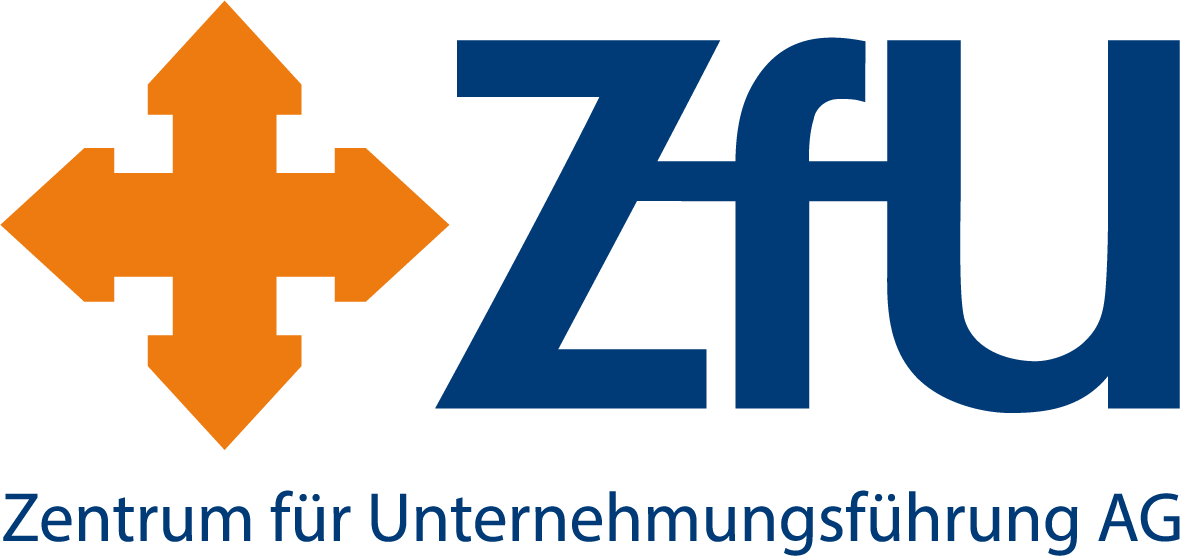 VIELEN DANK FÜR IHRE AUFMERKSAMKEIT
ZFU – ZENTRUM FÜR UNTERNEHMUNGSFÜHRUNG AG
Hermetschloostrasse 77
8048 Zürich

Tel. +41 44 722 85 85 / info@zfu.ch
Das vollständige Programm finden Sie auf         www.zfu.ch/seminare/
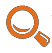 03.06.2024
ZfU - Zentrum für Unternehmungsführung AG | zfu.ch
6